QC1295 – Block My User 1.0
Click  Block My User
BE request Omni 3.11 ws URL: [api_endpoint]/others/v2/tnc
Omni response TnC Type to BE
Call RetrieveTnCv2
Display Input Screen & Cache TnC
BE response TnC Type to FE
Display Pop-Up Message
User Input data
BE receives response from Omni. 

BE returns error code S0014 to FE.
Yes
Omni response to BE
Click TnC & Close TnC.
Check  S0014 code
Tick on TnC check box.
No
BE request Omni 3.14 ws URL: [api_endpoint]/user/block_myuser 

Remark: Please do not send validation_Check

Only Send Mandatory parameters to omni
Click on Submit Button: Call Block Me WS.
Display Successful screen
Return to Landing Screen.
End
QC1295 – Block My User 1.1
Click on  form
BE request Omni 3.18 ws [api_endpoint]/others/document
Omni response data file base64
Call document WS
Display for download purpose
BE response data file base64 to FE
Click for download
Display input screen
End
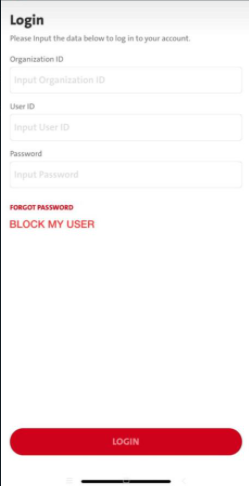 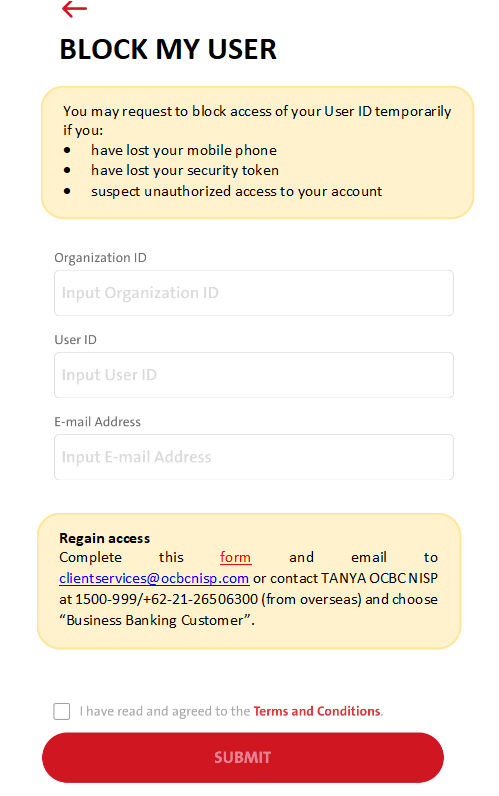 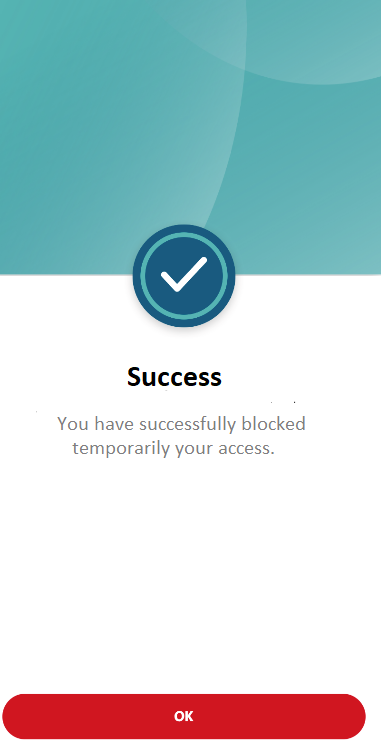 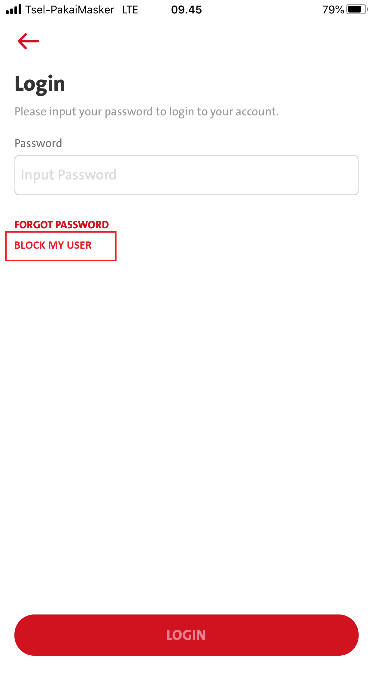 And
Login screen when finger-print or face ID authentication failure.
Login screen in unbound scenario
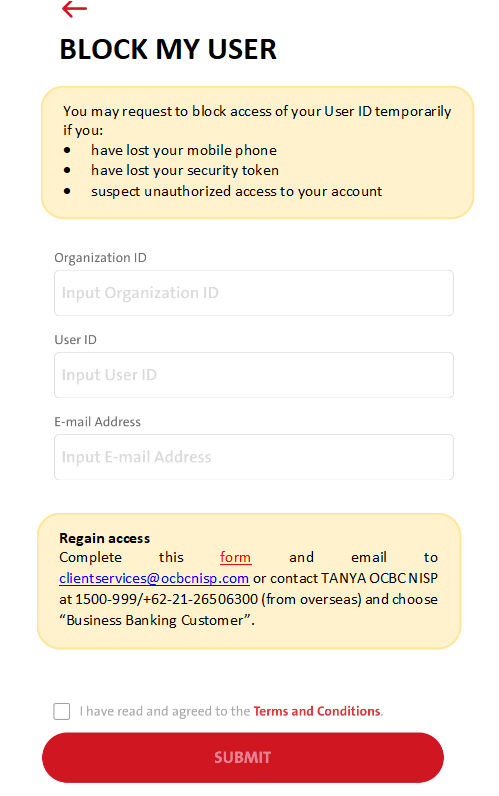 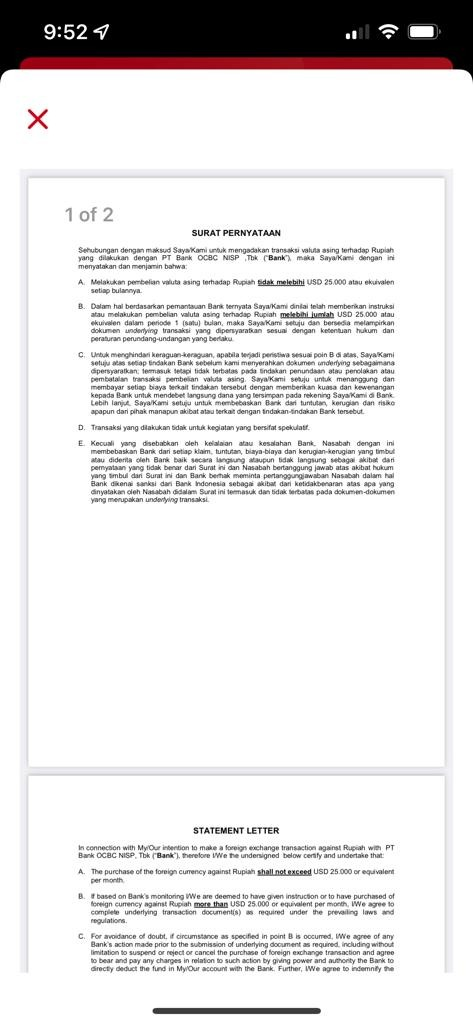 2
1.1
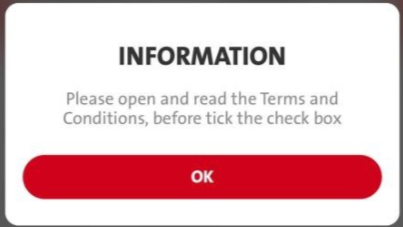 EN
	INFORMATION
Please open and read the Terms & Condition, before tick the check box.
ID  
	INFORMASI
Silakan buka dan baca Syarat dan Ketentuan, sebelum klik check box.
form: 
- FE call WS – doc path to download pdf
Pending Omni spec 
Pending BE Spec
FE: RetrieveTnCv2
Disable checkbox before reading the TnC file 
1.1 Popup box when clicking checkbox. 
2. Click TnC file to read 
3. Enable checkbox after reading TnC file.

Remark: Pending BE Spec updates for Spec 13.4 – tnc type : BLOCK
1 & 3
2
Click SUBMIT call - Omni Spec 3.14:- user/block_myuser . Pending BE for new service
Please use the same shape & colour for the box with the box on Transferring to:
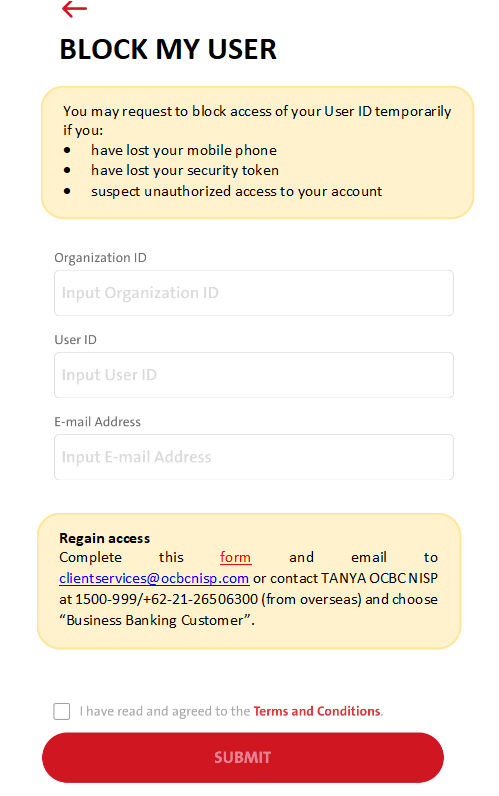 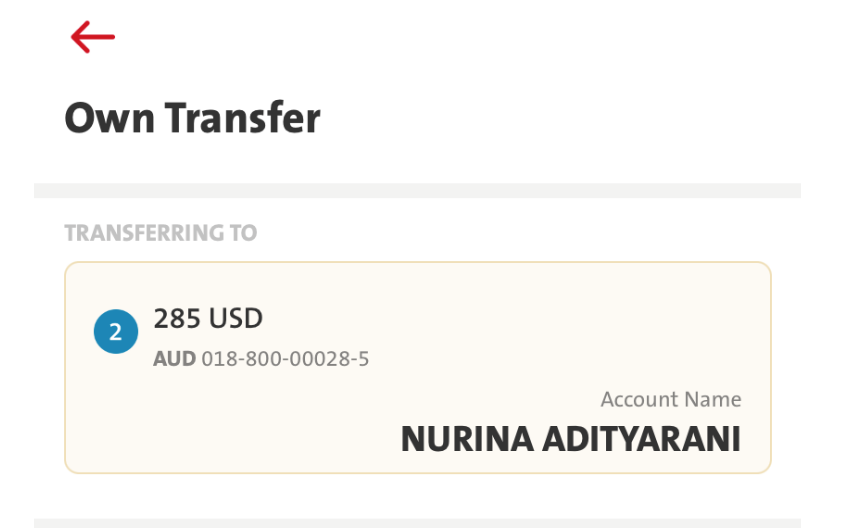 Use the destinated frame & color
Use the destinated frame & color
2. If the Organization ID, User ID, and Email Address are not match, then pop up message will appear:
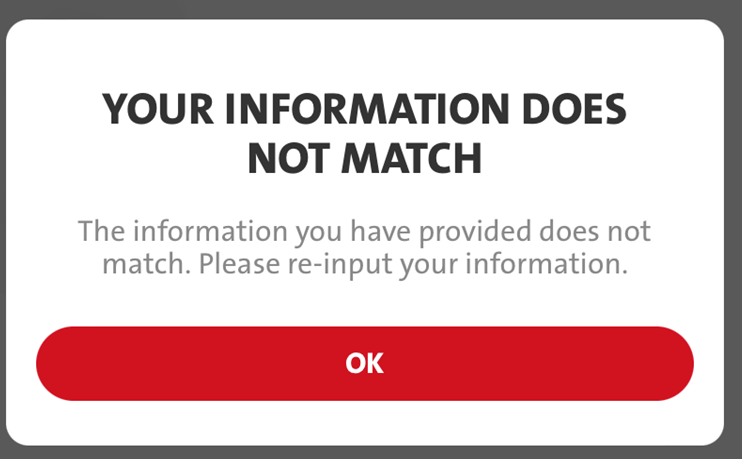 EN
Title: YOUR INFORMATION DOES NOT MATCH
Message: The information you have provided does not match. Please re-input your information.

ID 
Title: INFORMASI ANDA TIDAK SESUAI
Message: Informasi yang anda masukkan tidak sesuai. Silakan massukkan ulang informasi anda.